Année 23-24 LP07 Groupe B Cécile de BernardiCours n°5
Calendrier de l’année
Vendredi 1 septembre après midi
Mardi 12 septembre après midi
Mardi 10 octobre après midi
Vendredi 17 novembre matin
Lundi 18 décembre après midi
Mercredi 24 janvier après midi
Mercredi 14 février matin
Mercredi 6 mars matin
Lundi 15 avril après midi
Vendredi 3 mai après midi
14/11/2023
2
Planning des interventions
Les métiers en tension
Le constat : 
En 2022, plus de 60% des entreprises faisaient état de difficultés de recrutement (Ministère du travail, du plein emploi et de l’insertion). 
D’après la DARES, « il y a une difficulté de recrutement potentiel lorsqu’il existe un déséquilibre important entre les besoins en recrutement et le vivier de jeunes qui portent du système d’enseignement ». Selon une étude menée par le cabinet international de recrutement Michael Page, cette difficulté s’est accrue avec la crise sanitaire de 2020 et continuera de s’accroitre pour les prochaines années.
14/11/2023
4
La cooptation
Définition : une technique de recrutement qui repose sur la recommandation d'un candidat par un collaborateur de l'entreprise.
Elle consiste à faire appel au réseau de ses collaborateurs (les coopteurs) pour recruter des candidats (les cooptés). 
Cette méthode de recrutement très ancienne est pratiquée par les entreprises du monde entier, souvent sans réelle organisation. 
Avantages et limites ?
Les pré-requis pour mettre en place une politique de cooptation :
5
La Cooptation
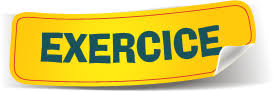 Par groupe de 4 étudiants : 
Choisissez parmi vous un contexte dans lequel il serait judicieux de créer une politique de cooptation.

A) Rédigez les grandes lignes de cette politique de cooptation : 

Pourquoi mettre en place une telle politique  ?  Quelle est sa raison d’être ? Son pourquoi ? 
A qui s’adresse-t-elle ? 
Quel est le processus prévu ? 
Quelles sont les conditions : pour coopter , être coopté. 
Quels sont les incitations prévues, dans quelles conditions sont-elles accordées ? 

B) Préparer un rendu oral pour le groupe en 4 slides 
Description du contexte 
Bénéfices attendus
Le contenu de la politique de cooptation
La communication 



Ressources : 
https://taleez.com/w/blog/strategie-cooptation-recrutement
Pour le prochain cours le 18/12
Renseignez-vous sur le recrutement des travailleurs en situation de handicap.

Quel est le montant de la taxe payée par votre entreprise pour non respect de l’OETH (Obligation d’emploi des Travailleurs en situation de Handicap) ?

Notez le, nous ferons un benchmark.
14/11/2023
7
14/11/2023
8